Come up with a precise set of directions for getting from 
Point A to Point B
Each square represents 1 m of distance
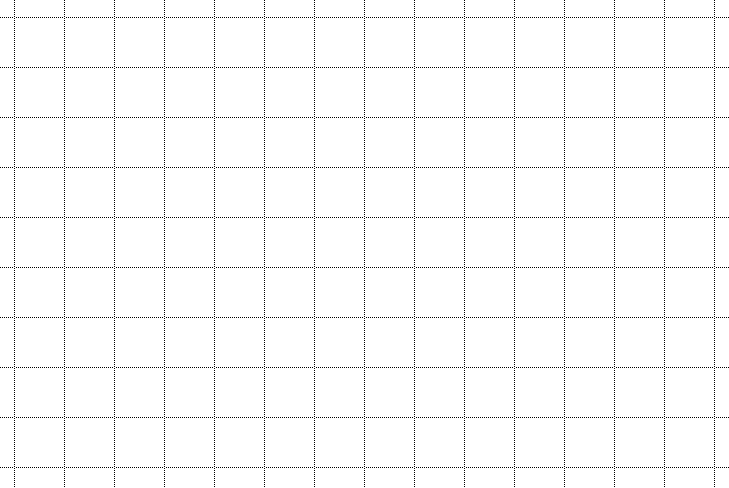 B
A